Si le climat était une banque,
on l’ aurait déjà sauvé
Qu’est-ce qu’on attend ?
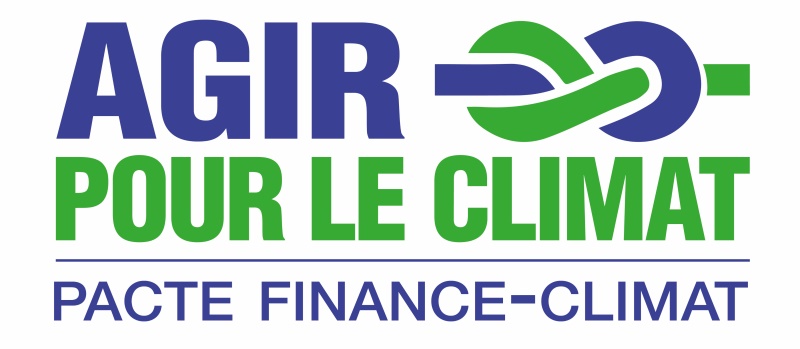 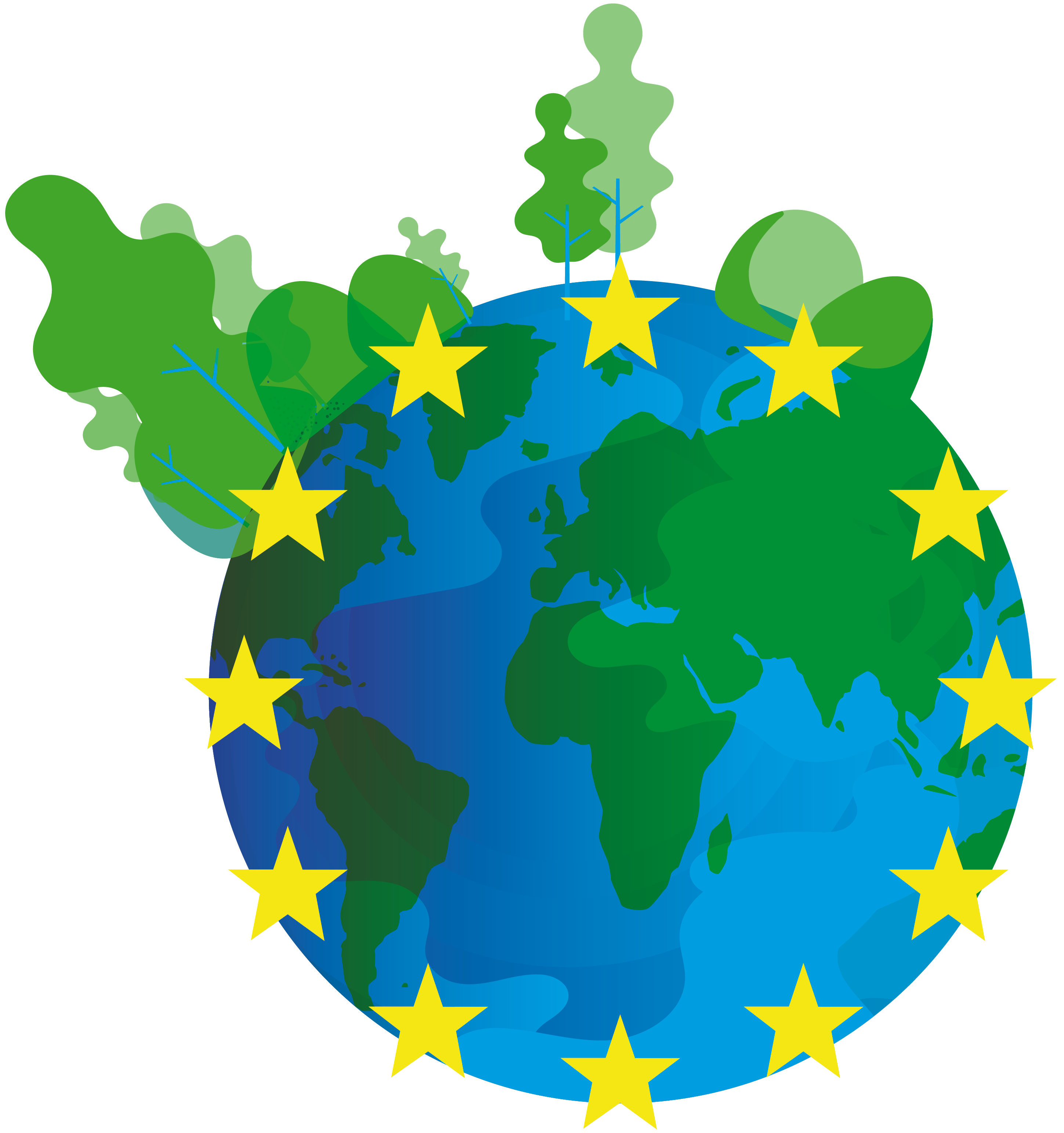 Agir pour le climat: du global au local
Mettre la sobriété
Au cœur du dispositif
Mettre un prix à toutes les émissions
 de carbone
Orienter les fonds privés et publics vers des investissements verts
dans les territoires
Dérèglement
climatique
Booster les investissements avec la Banque Européenne du Climat et de la Biodiversité
Compléter les prêts avec des subventions avec un vrai budget européen
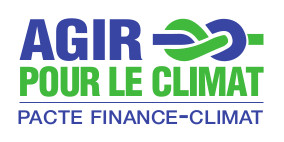 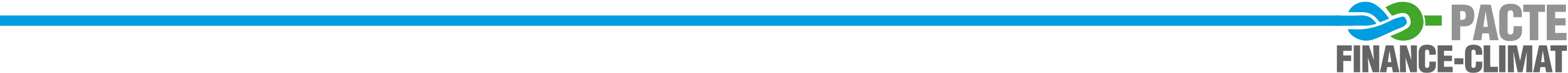 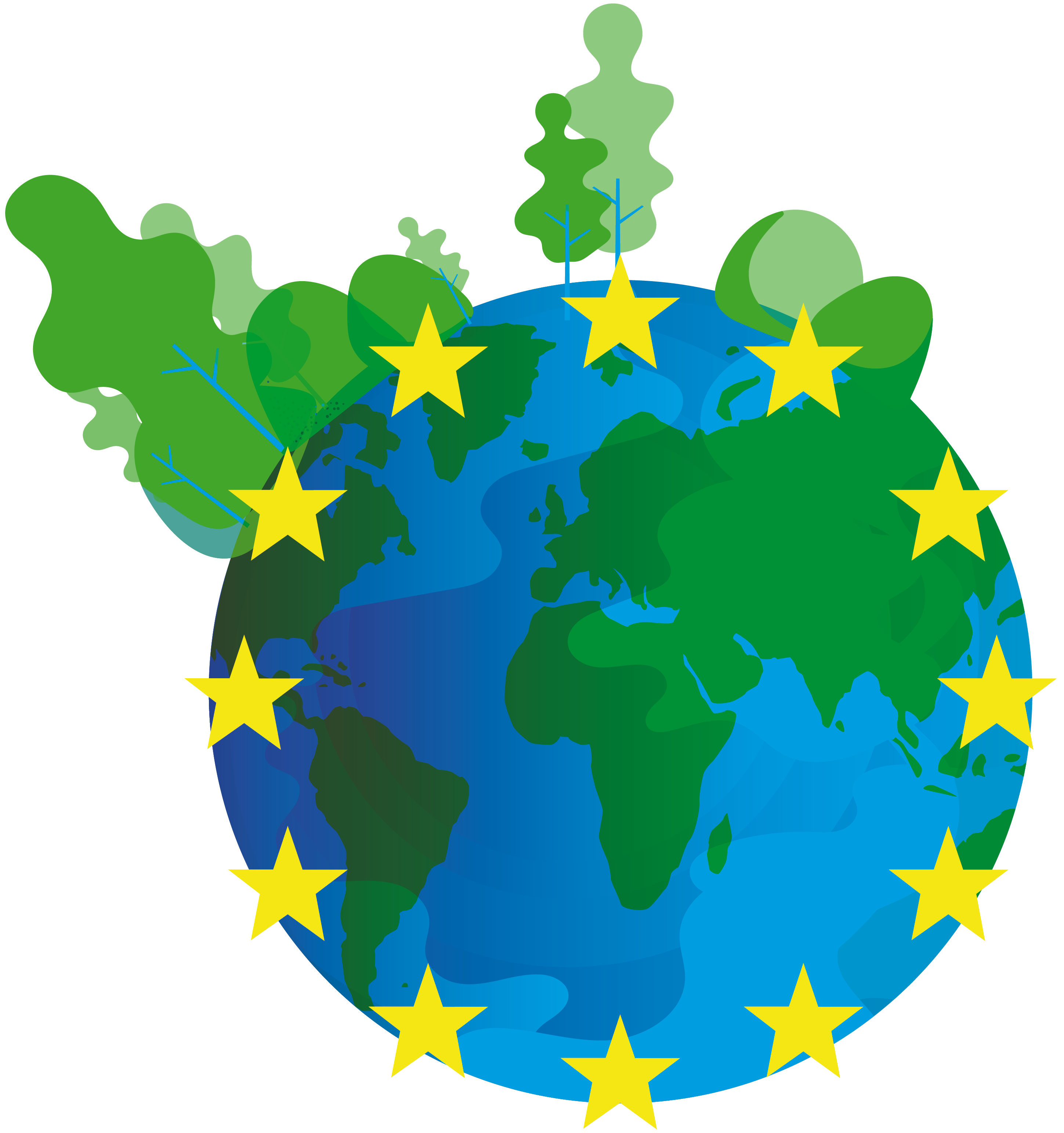 Le plan de relance de 30 Md € pour la transition bas-carbone porte sur les années 2021, 2022 et 2023.
Cette effort ponctuel doit impérativement être massifié et s’inscrire dans la durée pour la rénovation des bâtiments publics et privés, le développement des mobilités bas-carbone et la décarbonation de l’industrie et l’agriculture, la séquestration du carbone par cette activité nourricière.
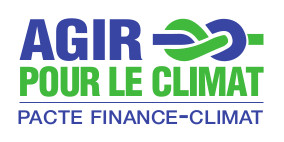 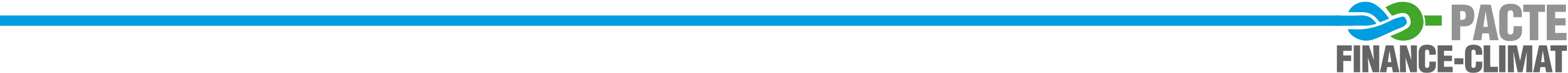 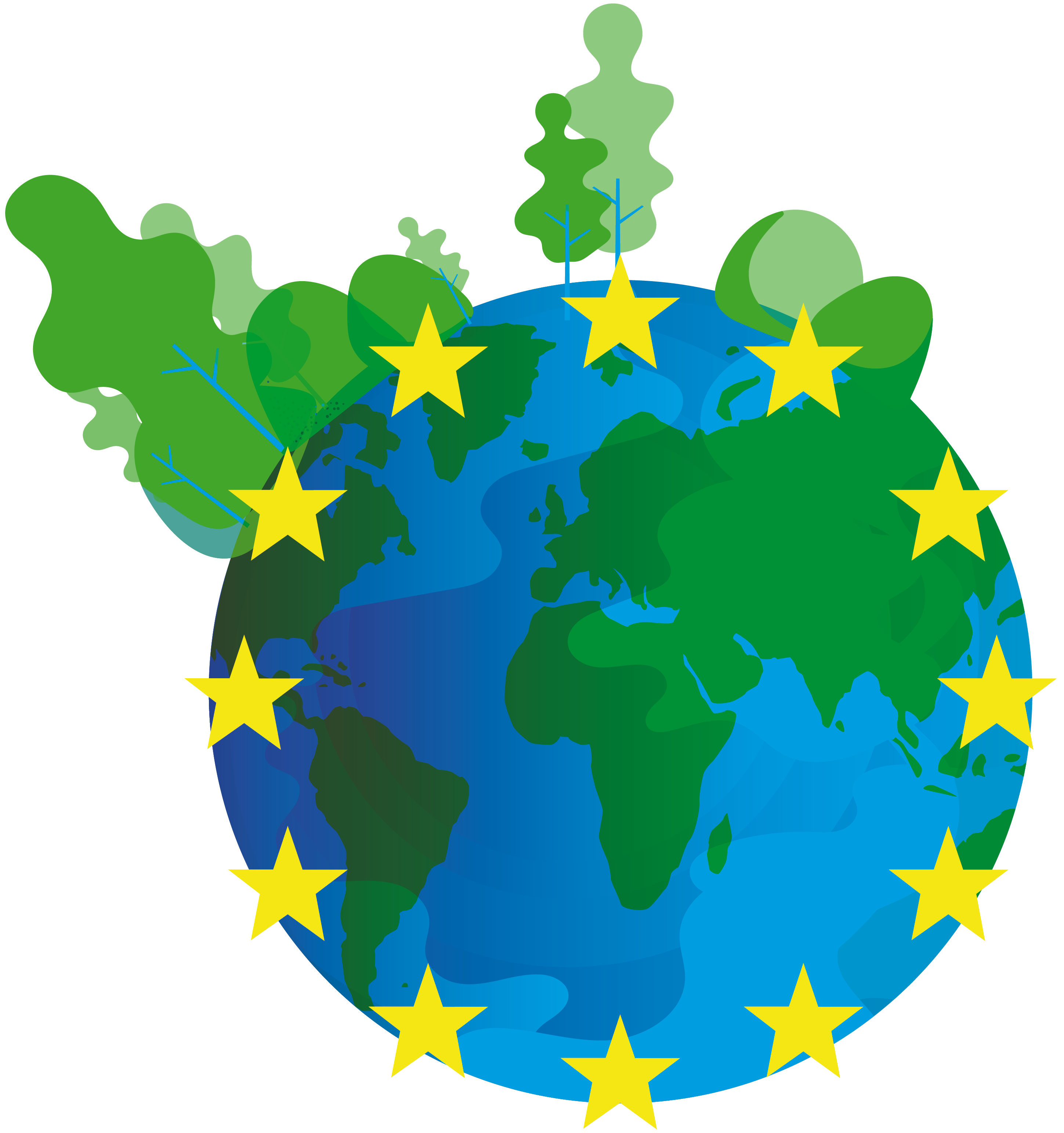 L’efficience de la mobilisation massive de la finance
 pour tenir les objectifs du Green Deal
 est un enjeu majeur
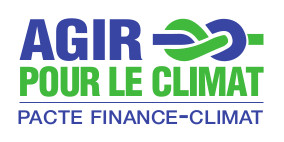 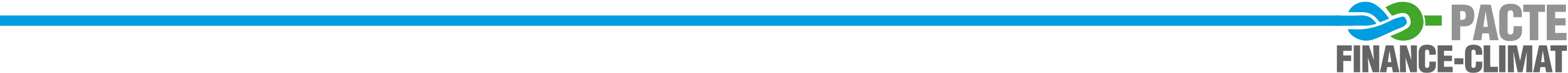